Gram and Me
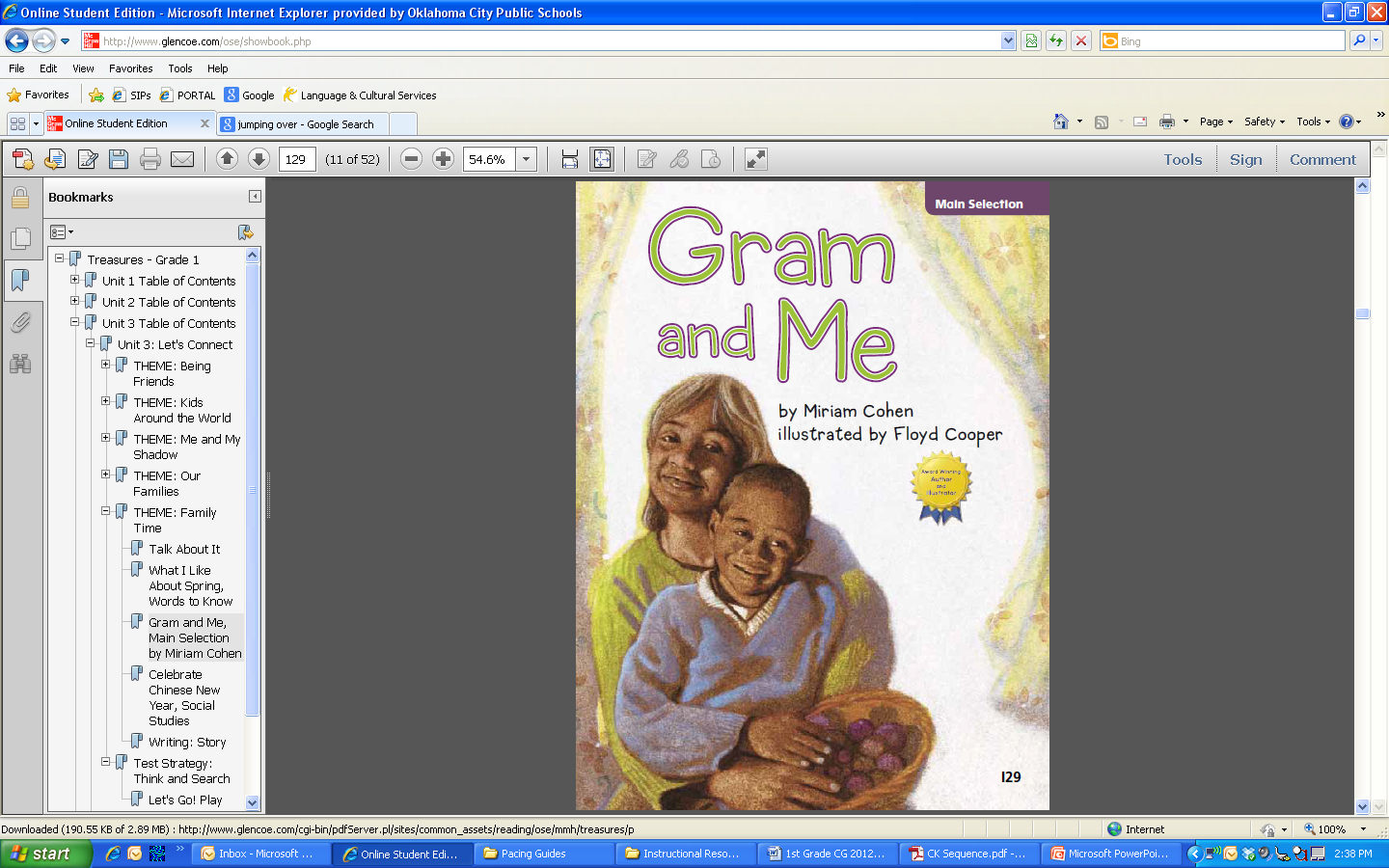 Unit 3.5
Realistic Fiction
A nonfiction article gives information about a topic.
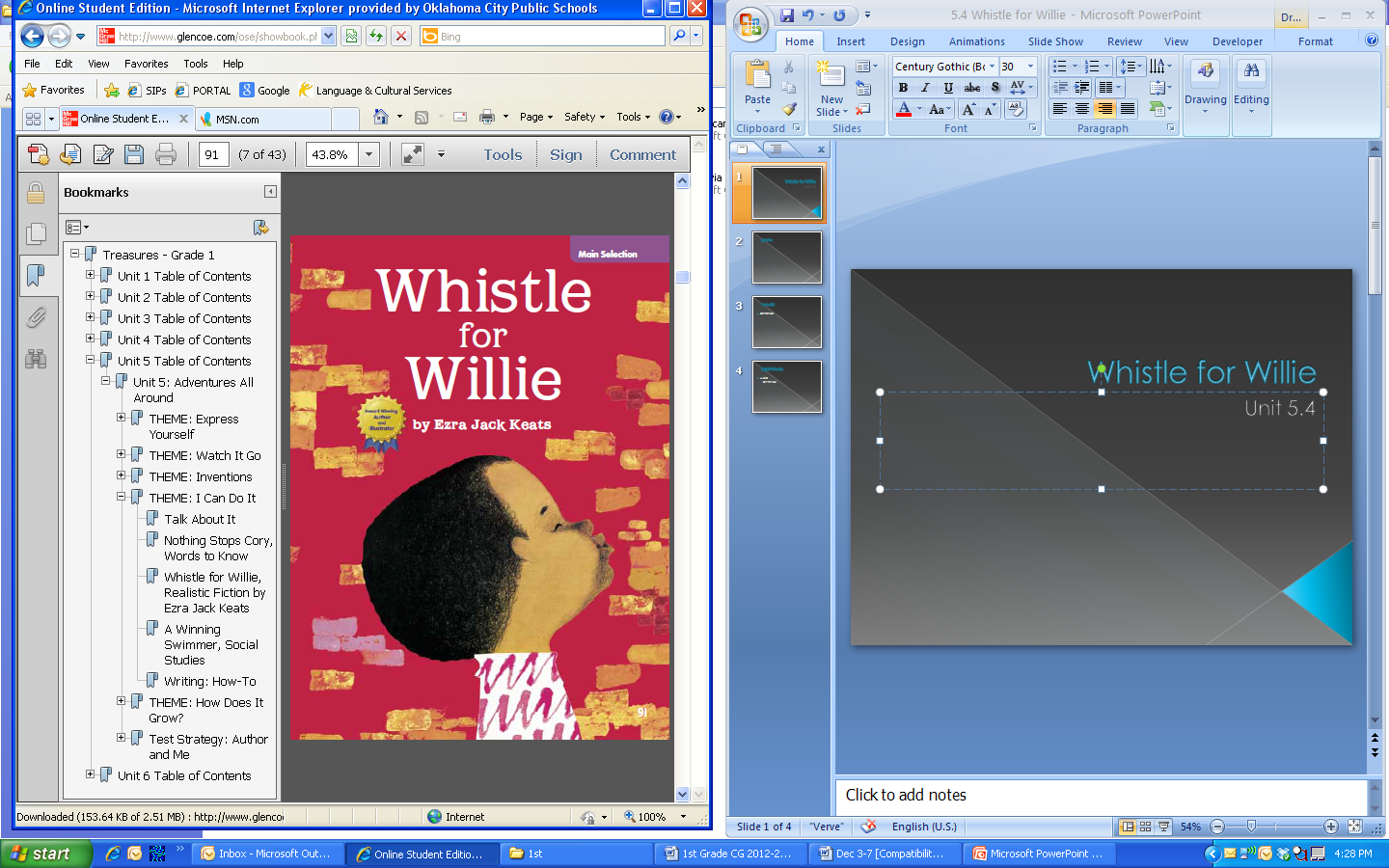 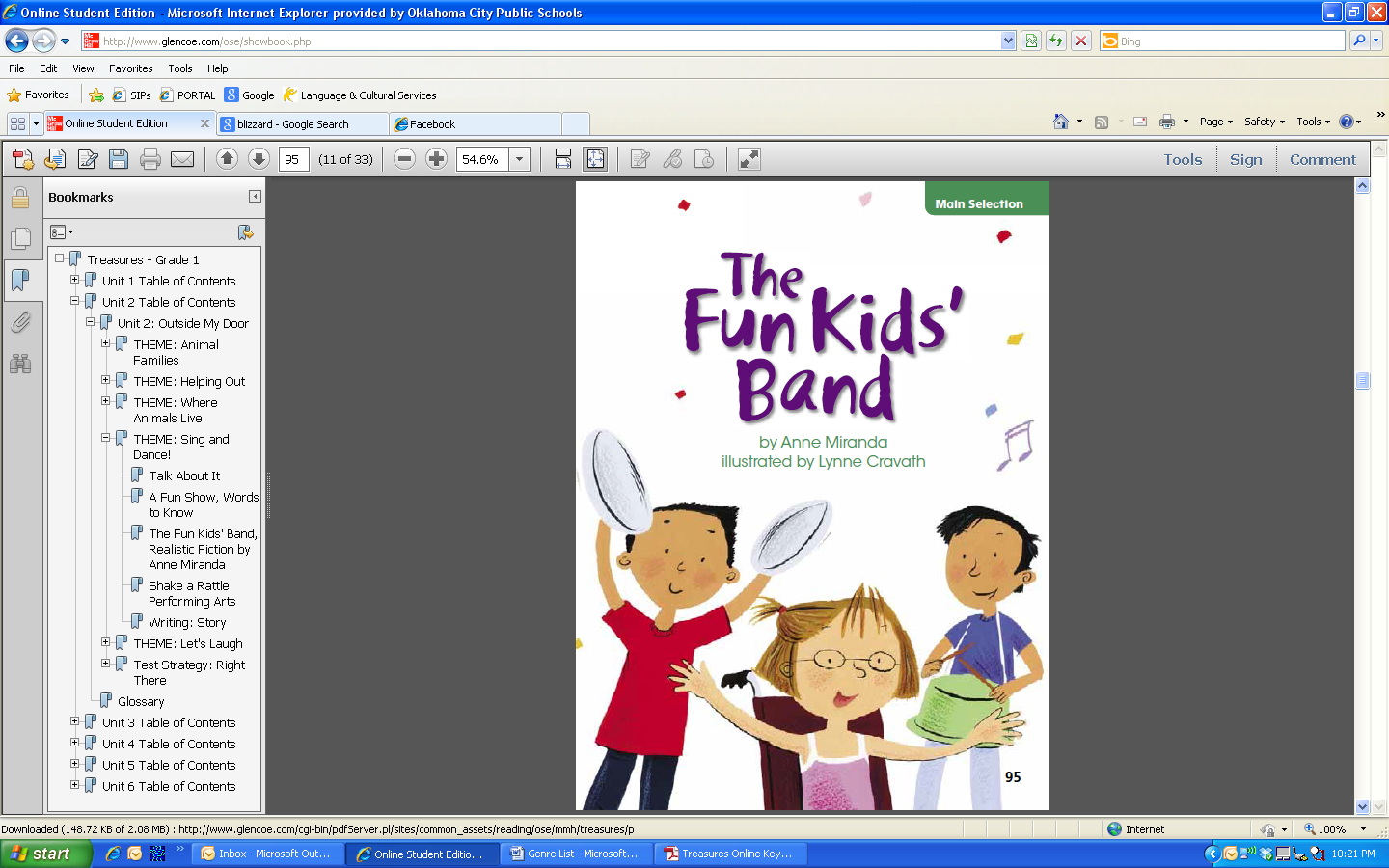 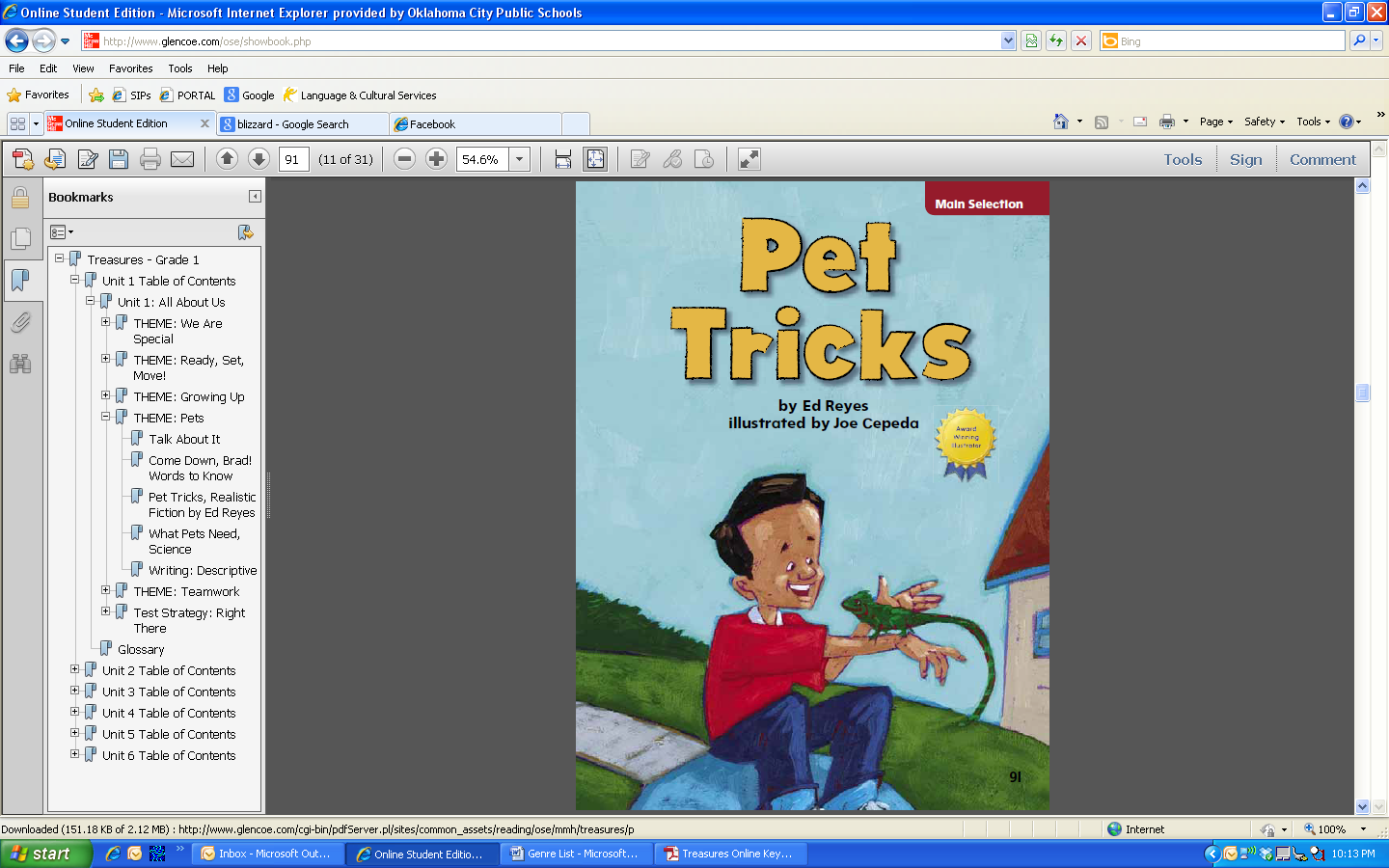 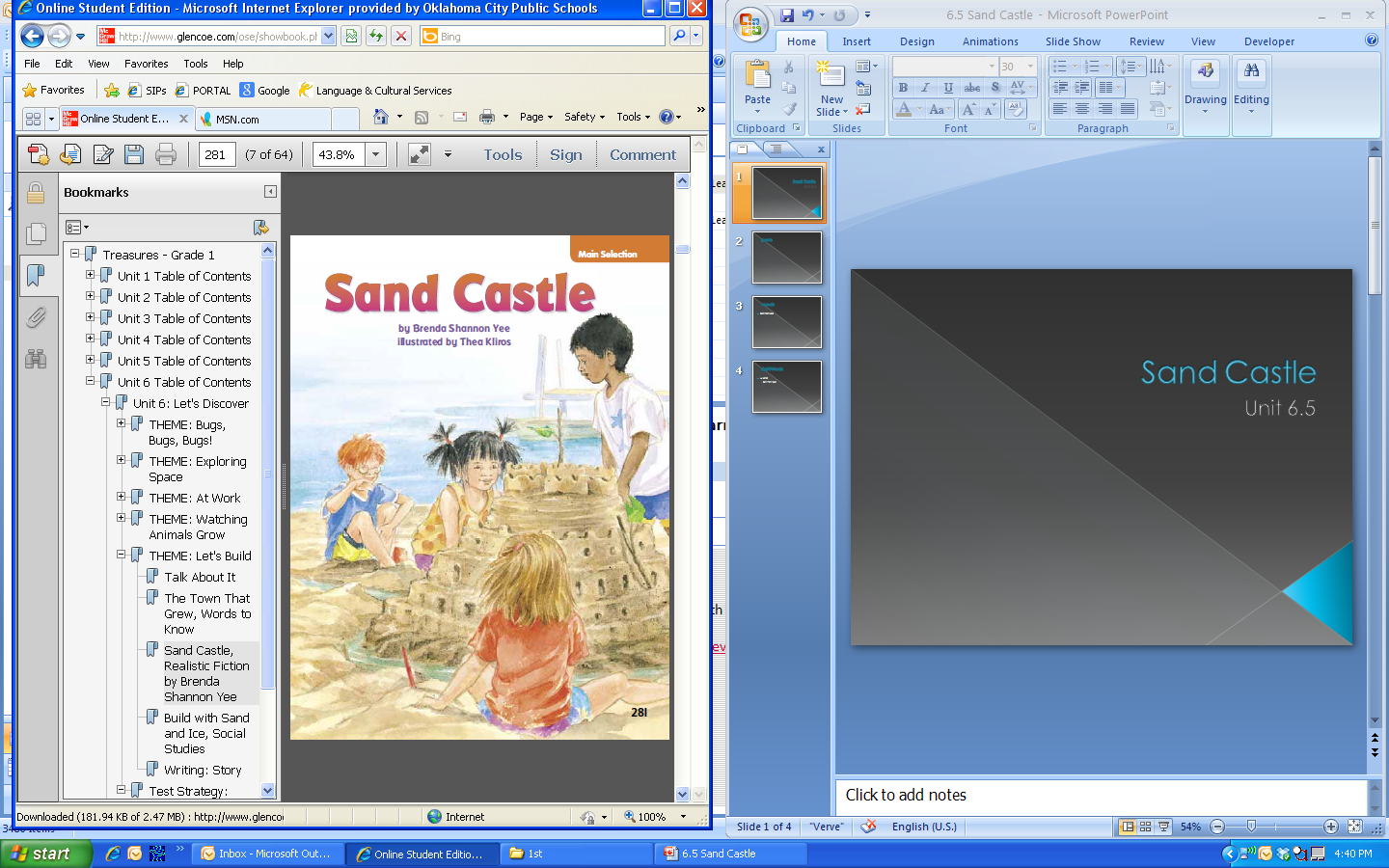 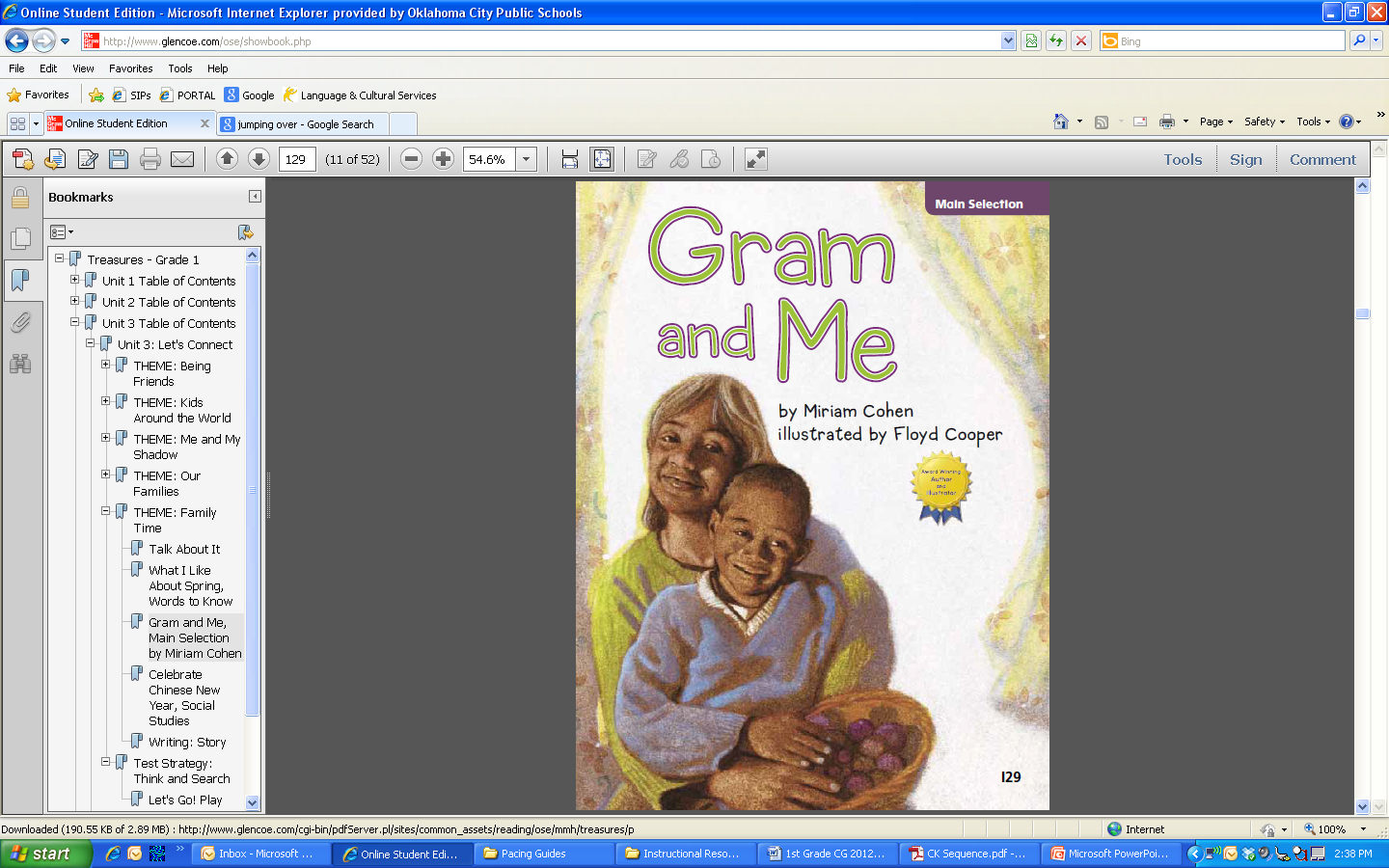 give
She lets me give the flowers a drink. 
		giving 			giving a drink
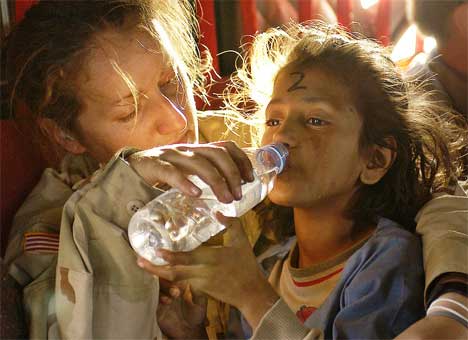 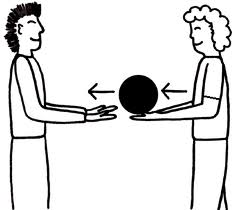 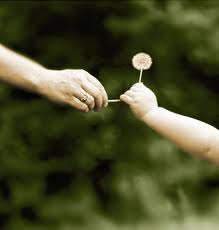 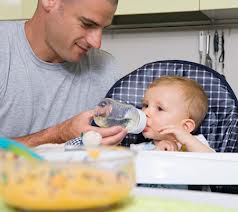 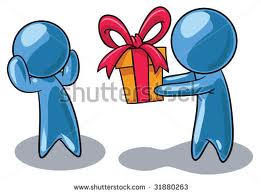 say
“Look at me go!” I say.
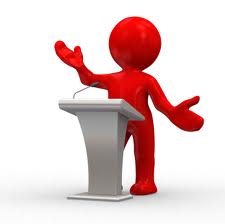 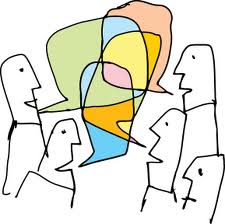 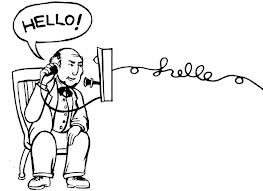 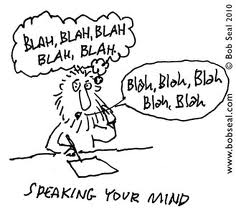 read
“I am learning how to read at school,” I say.
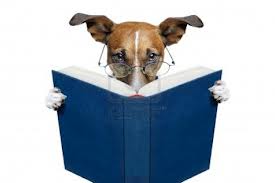 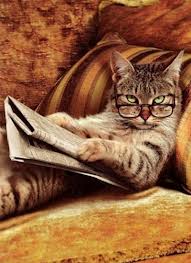 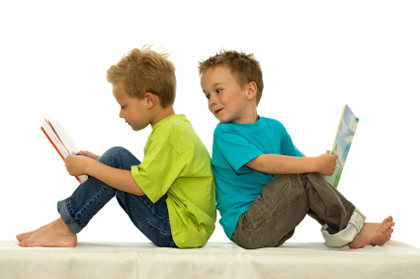 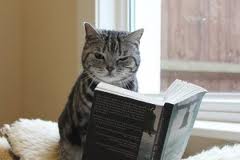 ride my bike
Gram helps me ride my bike.
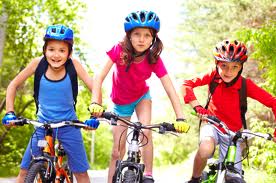 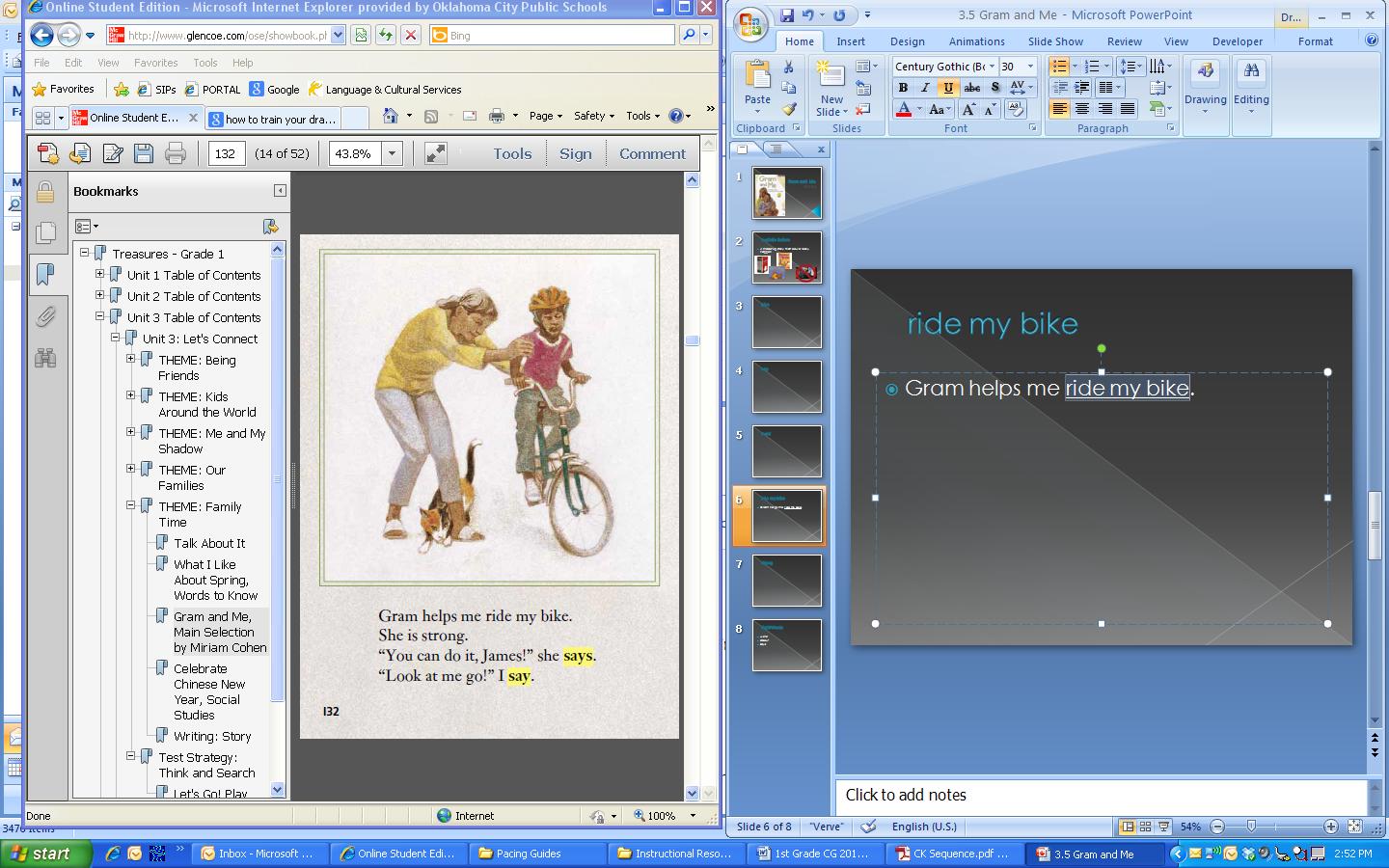 strong
Gram helps me ride my bike.  She is strong!
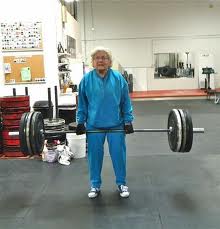 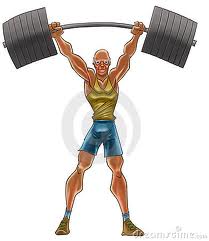 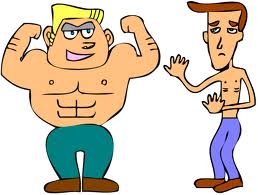 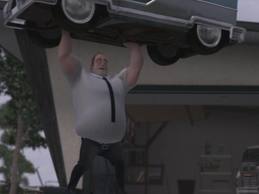 striped
Gram has a big, striped cat.  His name is scruff.  
   striped cats				striped things
			This is Bo Buckmaster. 
			He is striped.
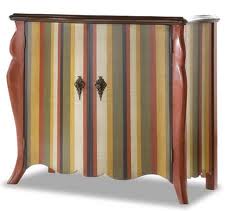 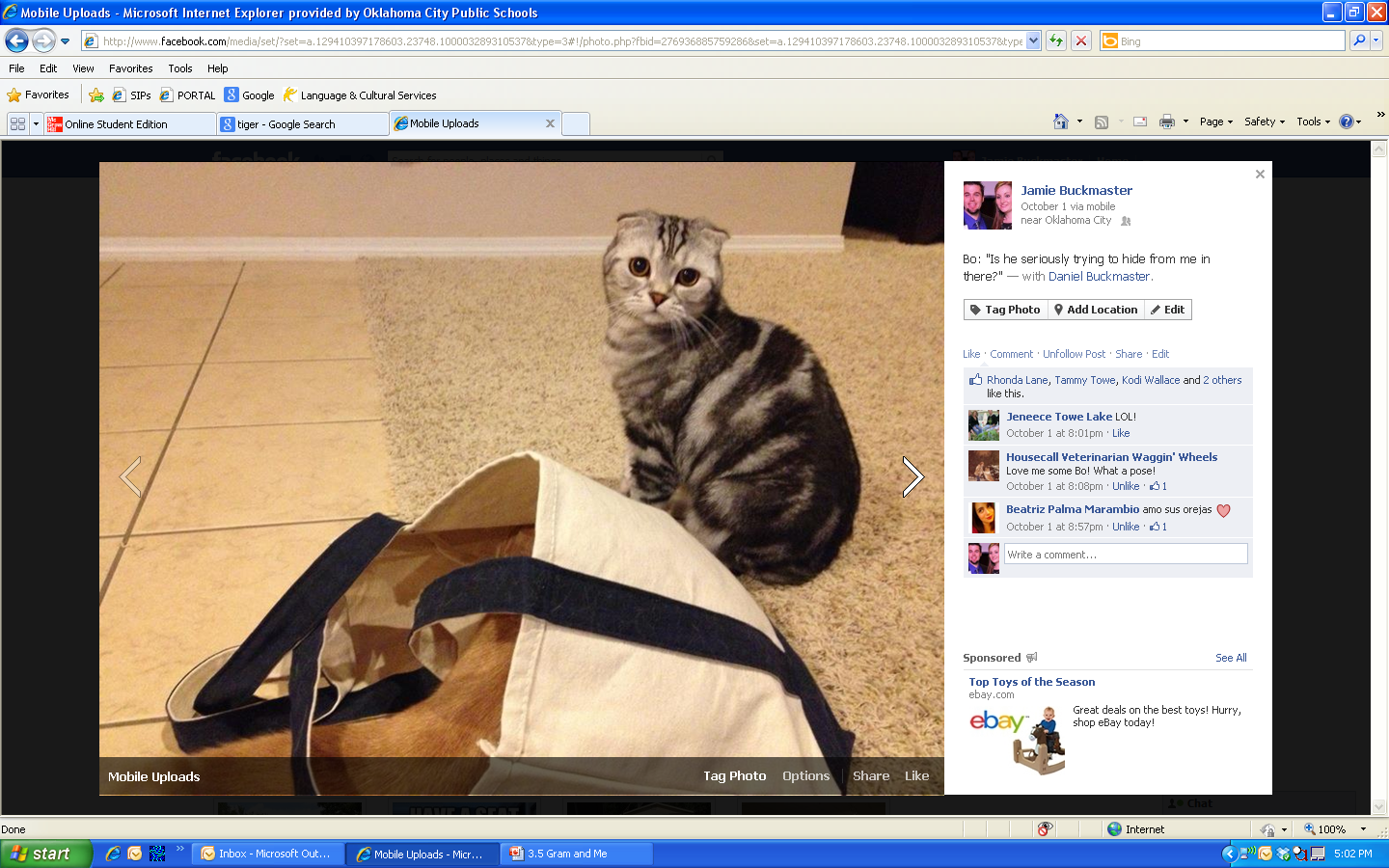 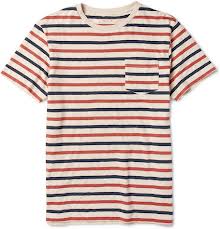 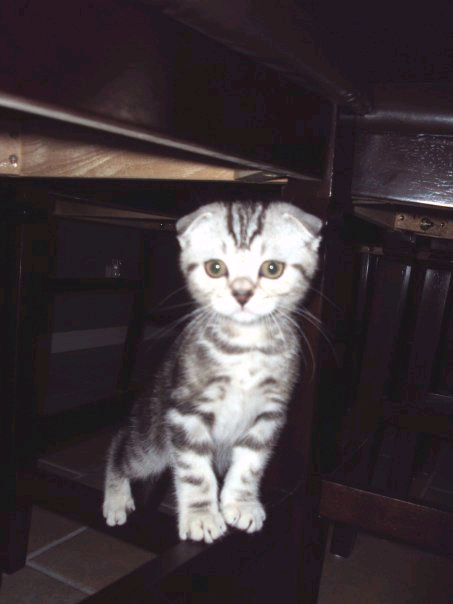 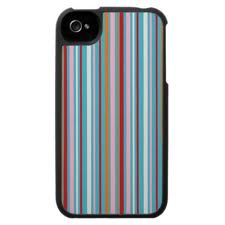 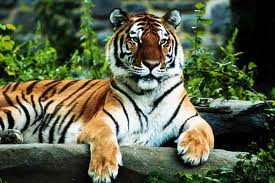 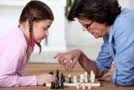 chess
Gram likes to play chess. 






Harry Potter plays wizard’s chess. It is like normal chess, except the pieces move magically. 
http://www.youtube.com/watch?v=IwjZ1J2b8UY
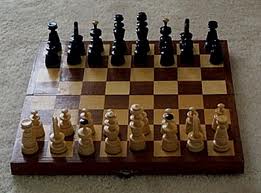 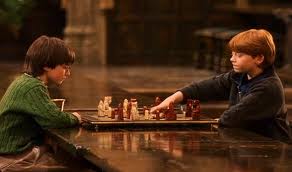 plum tree
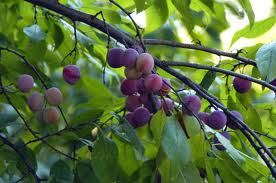 Gram has a big plum tree.
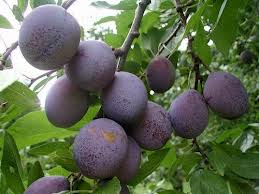 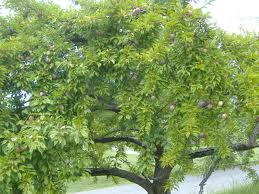 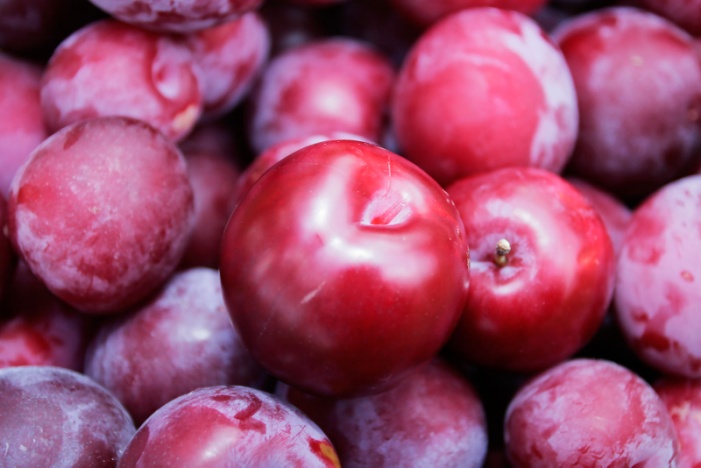 jam
Gram shows me how to make plum jam.

strawberry jam		    apricot jam		        raspberry jam










plum jam 
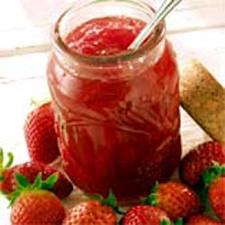 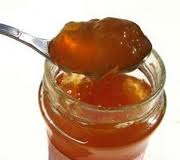 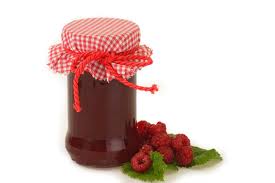 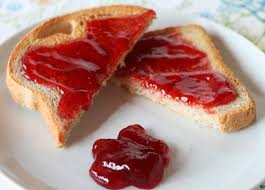 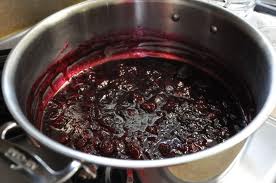 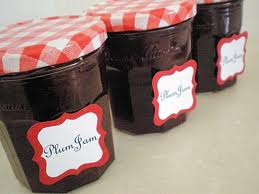 Sight Words
were
“Gram, did you cook when you were little?” I ask. 
About
“This story is about cats and dogs.”
Says
“You can do it, James!” she says.